الضــــــــــــــرب  ( 2 )
5
عندما أجمع كميات متساوية ، يمكن أن أستعمل الضرب ؛ فهو يفيدنا حينما نشتري أشياء من البقالة ، أو نسجل أهدافا في لعبة ، أو نزرع حديقة .
مثال
زرع سعد في حديقة منزله 3 صفوف من شتلات الخضراوات . فإذا كان في كل صف 7 شتلات فإن النموذج الآتي يبين أن سعدا قد زرع 3 × 7 أو 21 شتلة .
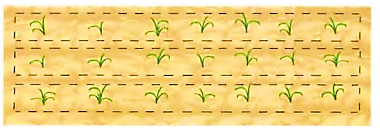 السابقة
التالية
1
الضــــــــــــــرب  ( 2 )
5
التهيئة
أجد ناتج الضرب :
24
15
5 × 3
6
1 × 6
4 × 6
3
2
1
14
2 × 7
4
أجد ناتج الضرب :
20
8
1 × 8
5 × 4
6
5
28
18
2 × 9
4 × 7
8
7
السابقة
التالية
2
الضــــــــــــــرب  ( 2 )
5
أحل المسألتين الآتيتين  :
مع سعاد 50 ريالا . فإذا كان سعر علبة الحلوى الواحدة 5 ريالات ، فهل يكفي ما معها لشراء 8 علب ؟ ما السبب ؟
9
نعم ؛ 50 ريالا أكبر من 40 ريالا .
هناك 9 أشجار زينة على كل من جانبي طريق ، وبعد قطع بعضها بقي 7 أشجار على الجانبين . كم شجرة قطعت ؟
10
أحدد النمط ، ثم أكتب العدد المناسب في        :
9 + 9 = 18 ، 18 – 7 = 11 شجرة .
15، 20، 25، 30،       ،
9، 12، 15، 18،         ،
11، 21، 31، 41،       ،
60، 50، 40، 30،       ،
40
35
11
24
21
12
61
51
13
30
20
14